Property Licensing
Landlord Forum

13 October 2020
Housekeeping
Please put yourself on mute when not speaking. This will avoid background noise and feedback.
The meeting is being recorded. The recording may be made available online.
If you wish to ask a question in person please use the ‘raise hand’ function. (This is on the right of the tool bar in the centre of your screen). The Chair will then call on you to unmute, switch on your camera and ask your question in person.
If you wish to ask a question without using your microphone please use the ‘chat’ function. (This is on the far right of the tool bar in the centre of your screen). You can type your question there, please note all participants will be able to see the question.
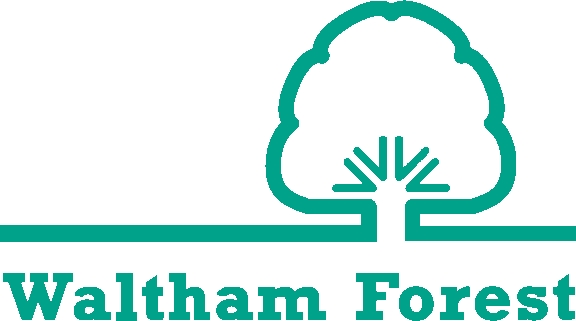 2
Future Updates
All Presentations given tonight will be available on the website within the next few days.
The website will be updated regularly over the next few months – It is advisable to check the website for updates.
Newsletters will be sent out with any significant updates.
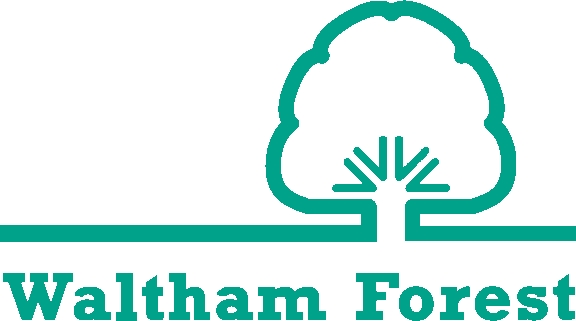 3
Agenda
Licensing update
Presentation from HEET
Top Ten challenges - NRLA
Lettings Waltham Forest 
Presentation from Safer Renting
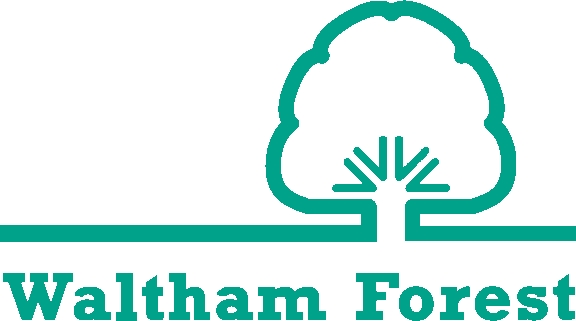 4
Purpose of briefing
Licensing update.
End of early bird and fees
Licensing objectives 
Inspections
Information for Landlords.
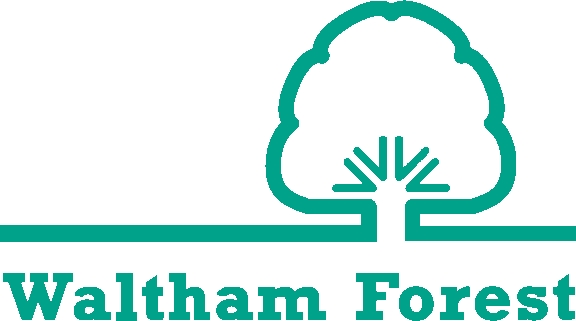 5
Licensing Update - applications received
Additional HMO applications received – 435
Selective Licence applications received – 7761

Draft Licences issued (all types) – 1517
Final Licences issued (all types) – 837

All HMO’s are inspected before any licence is issued.
We expect an influx of applications in the next couple of weeks
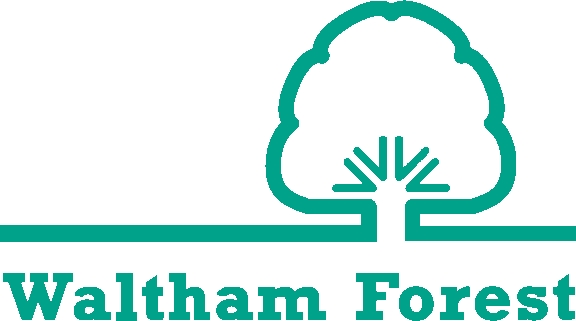 6
End of the early bird
Early bird is due to end on the 31st October 2020.
Applications will need to be completed and part A fee paid on or before this date.
Staff will be available on the final day to take phone/email enquiries
We will not be able to honour the reduced fee after this date
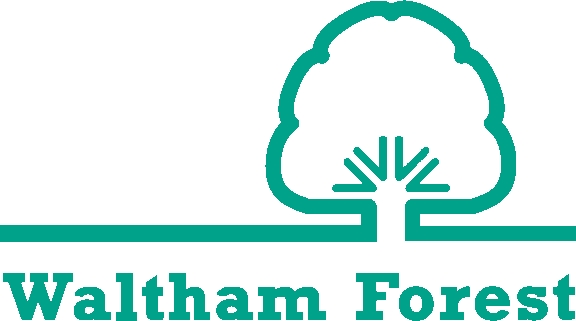 7
Licence fees
Multi-dwelling discount for 2nd, 3rd flat in block in common    	ownership & control of £100 per flat
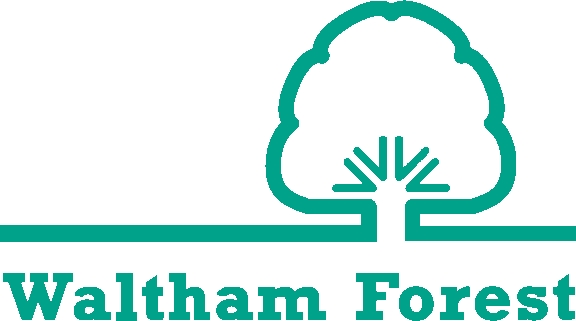 8
Mandatory HMO licence fees – April 2020
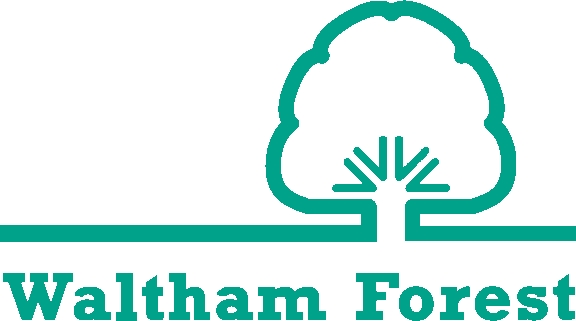 9
Scheme Objectives
Targeted audits of 25% homes with a selective licence
Reduce significant hazards by 350 properties per year 
Take action in relation to unlicensed properties
Inspect all HMOs before issuing a licence
Carry out audit checks to confirm compliance with works required at time HMO licence granted
Carry out 1000 intelligence-led checks of HMOs during life of the scheme. Achieve compliance in 500 HMOs p.a.
Reduce repeat ASB by 10% over life of scheme
Tackling homes with poor energy characteristics a priority
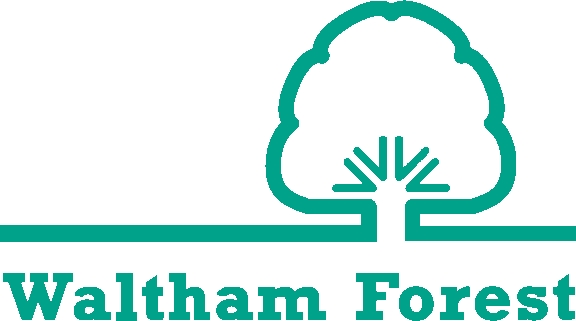 10
Inspections
Despite three months of lockdown of which we couldn’t carry out inspections unless extremely urgent, we are now back to full capacity.
Officers wear PPE during the visit and will respect anyone that is self isolating.
Since April 2020 officers have carried out 638 inspections, 226 of these were for HMO applications.
We will continue with a robust inspection programme.
11
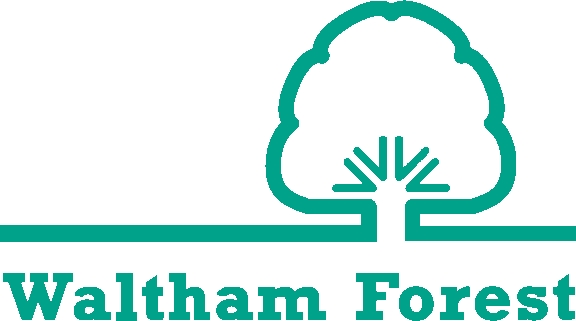 Information for landlords/tenants
Landlord guide has been produced and will be available on the website in the next few weeks.  Will be available in PDF format for you to download or print.  Contains useful information in all aspects of being a landlord.
Tenant guide has also been produced and advises tenants on how to find a property, tenant obligations/landlord obligations and helpful information.  Will be available on the website in a few weeks and will be in PDF format to print or download.
12
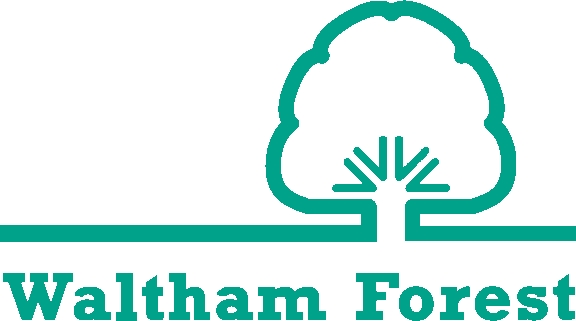 Information for landlords/tenants
We are also producing fire safety fact sheet.
Will set out all the requirements for the different property types
HMO’s
Shared accommodation 
Single family dwelling
Will make it clear for landlords/tenants
Will be available on the website
13
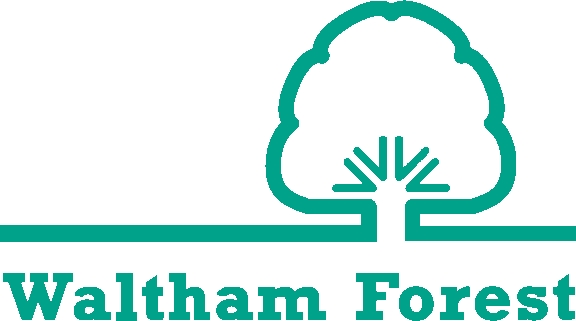 Communication
We will continue to communicate with landlords in a variety of ways including the following:
Regular Landlord forums
E-newsletter
Website – regular updates.
Landlords must ensure that they keep up to date of legislation changes via the website.
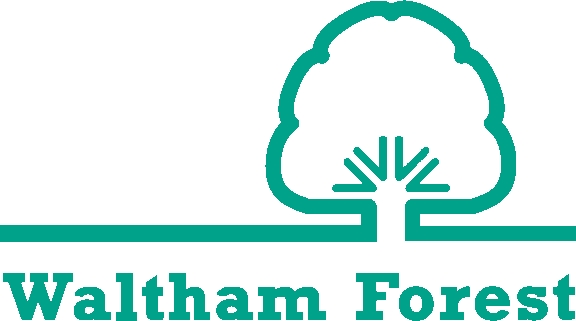 14
For more information
https://www.walthamforest.gov.uk/content/property-licensing

propertylicensing@walthamforest.gov.uk

020 8496 4949
15